Johnsonville Elementary School
SIC Meeting
February 5, 2024
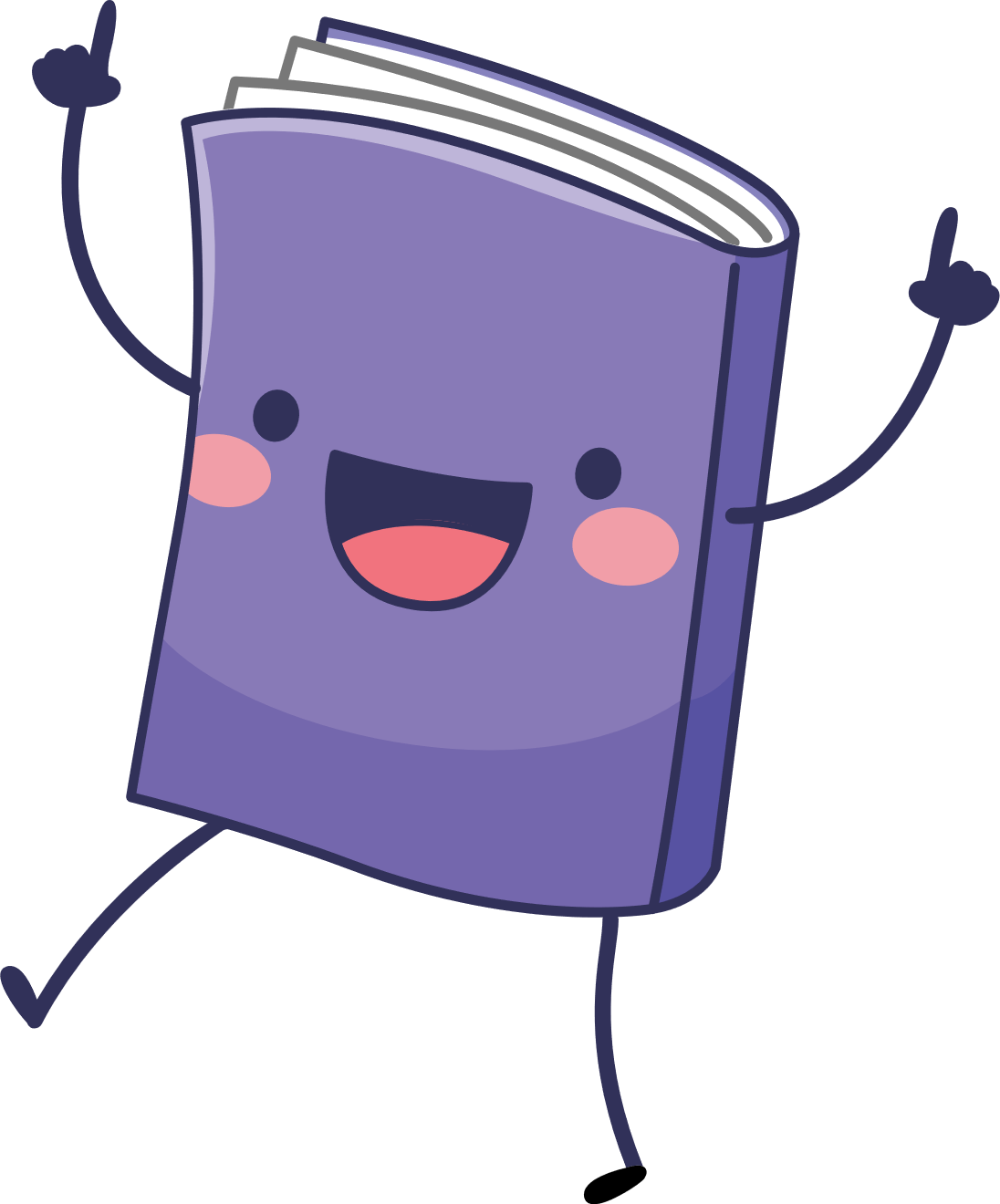 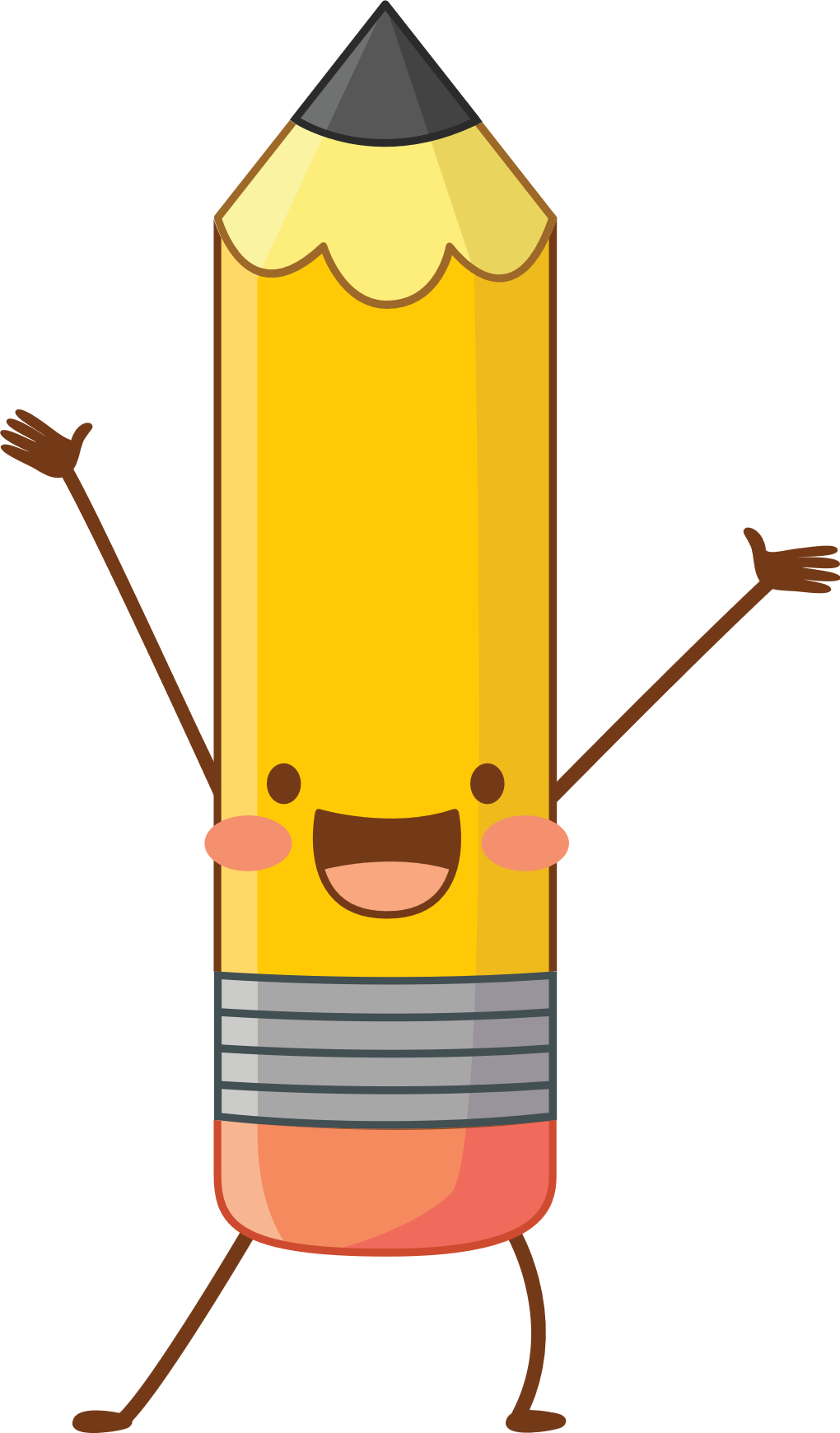 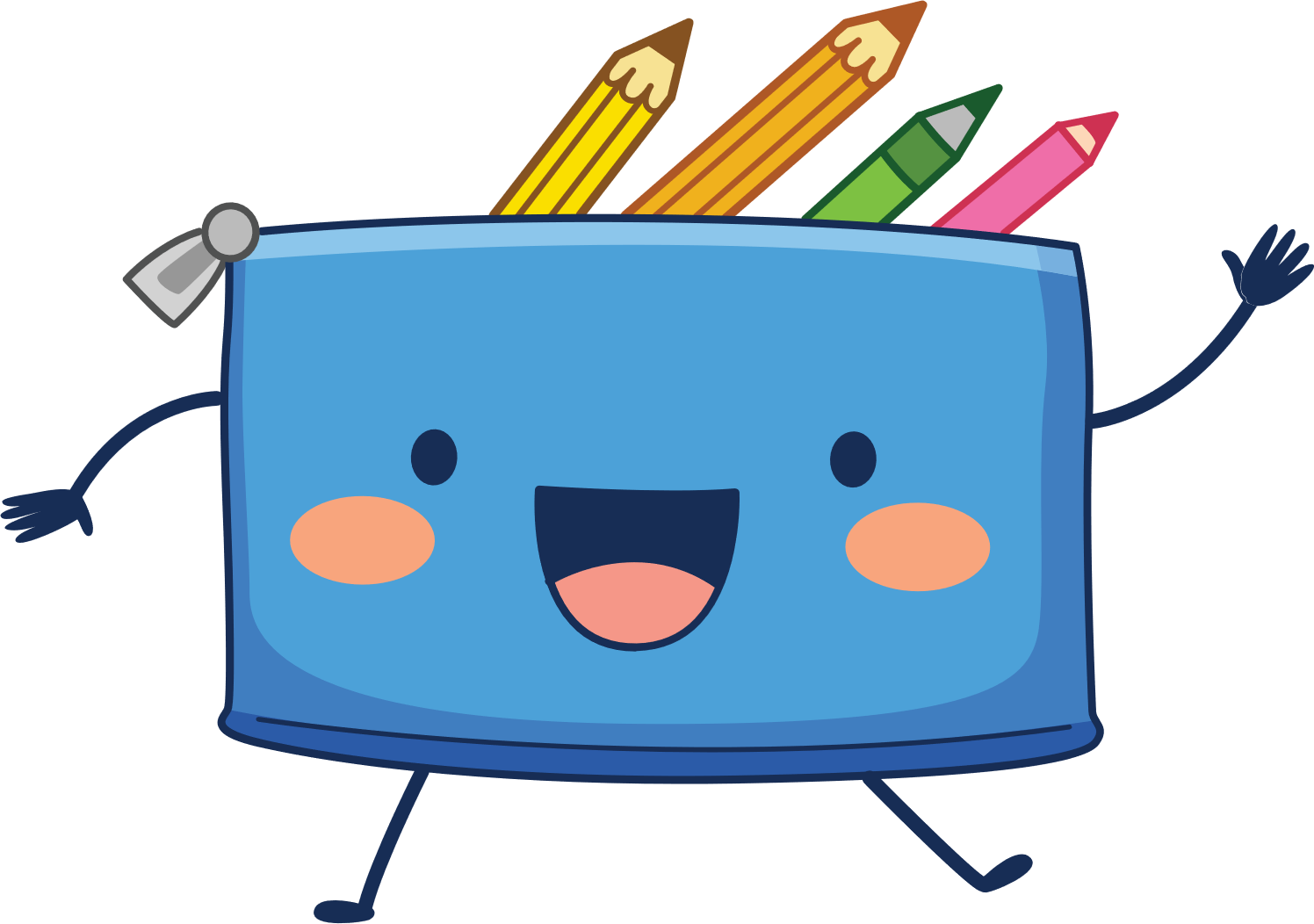 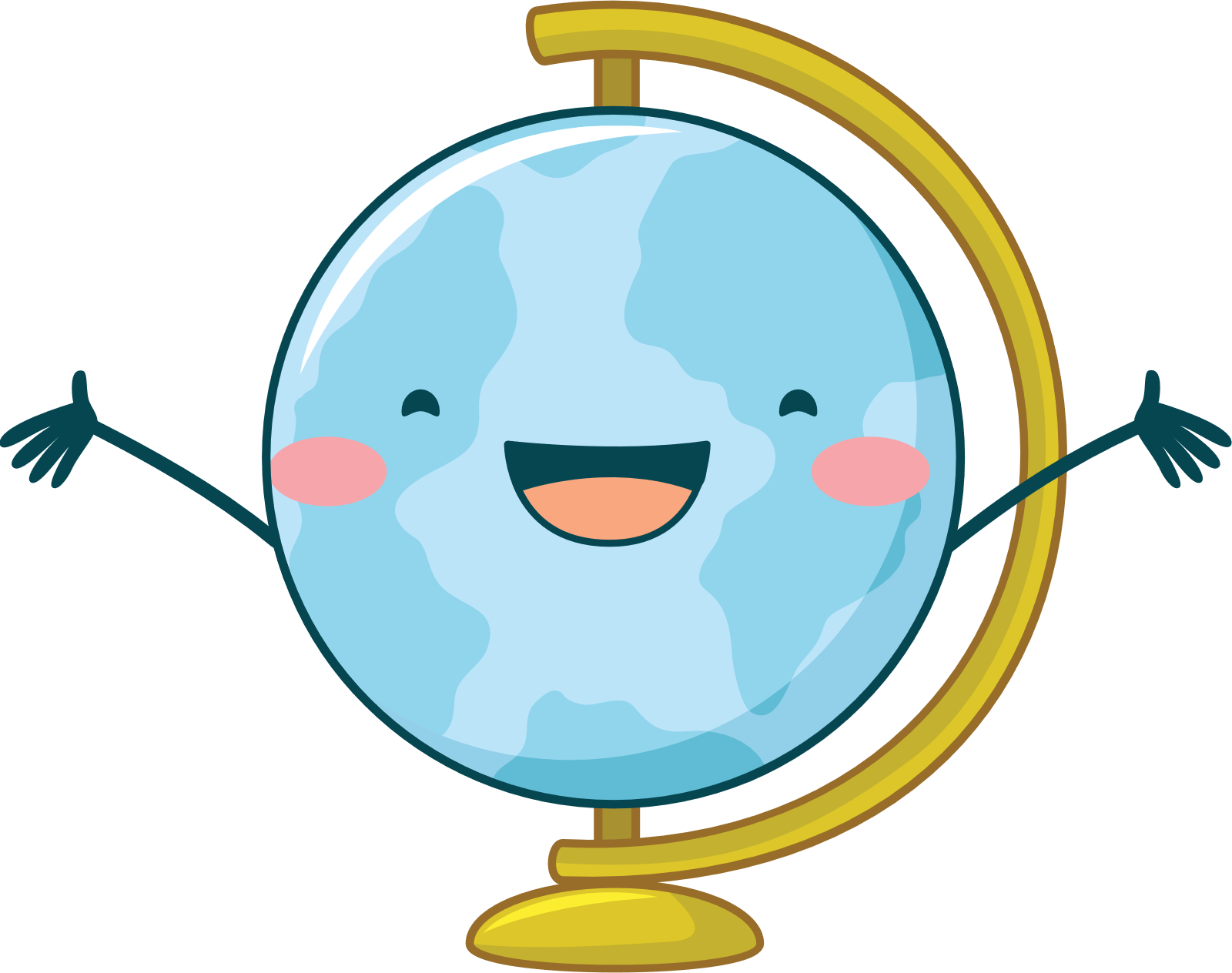 MTSS (Multi- Tiered System of Support)
JES School
Goals
ATSI  Recovery Plan
Capturing Kids’ Hearts
Academic Growth
JES After School
The after-school program has so many fun and exciting things happening this time of year. 

First Tee Program just helped work with the program for two weeks to help students learn and understand the fundamentals of golf. A big thanks goes to the golf team for all of the help! 
February 20,21,26 will be our field trips to Barnes & Noble. The grant provides money for every child in the program to receive some educational books. 
We have a well-known baseball player coming in from February 5th to the 15th to help teach them the fundamentals of baseball/softball. 
On March 4th through the 15th  -  Johnsonville Alumni will be coming to help teach the kids fundamentals of volleyball. 
March 16th – The JES After School trip to Wonderworks! 

This program has many benefits to it. However, the best part of our program is seeing all of the students grow and come out of their shell.
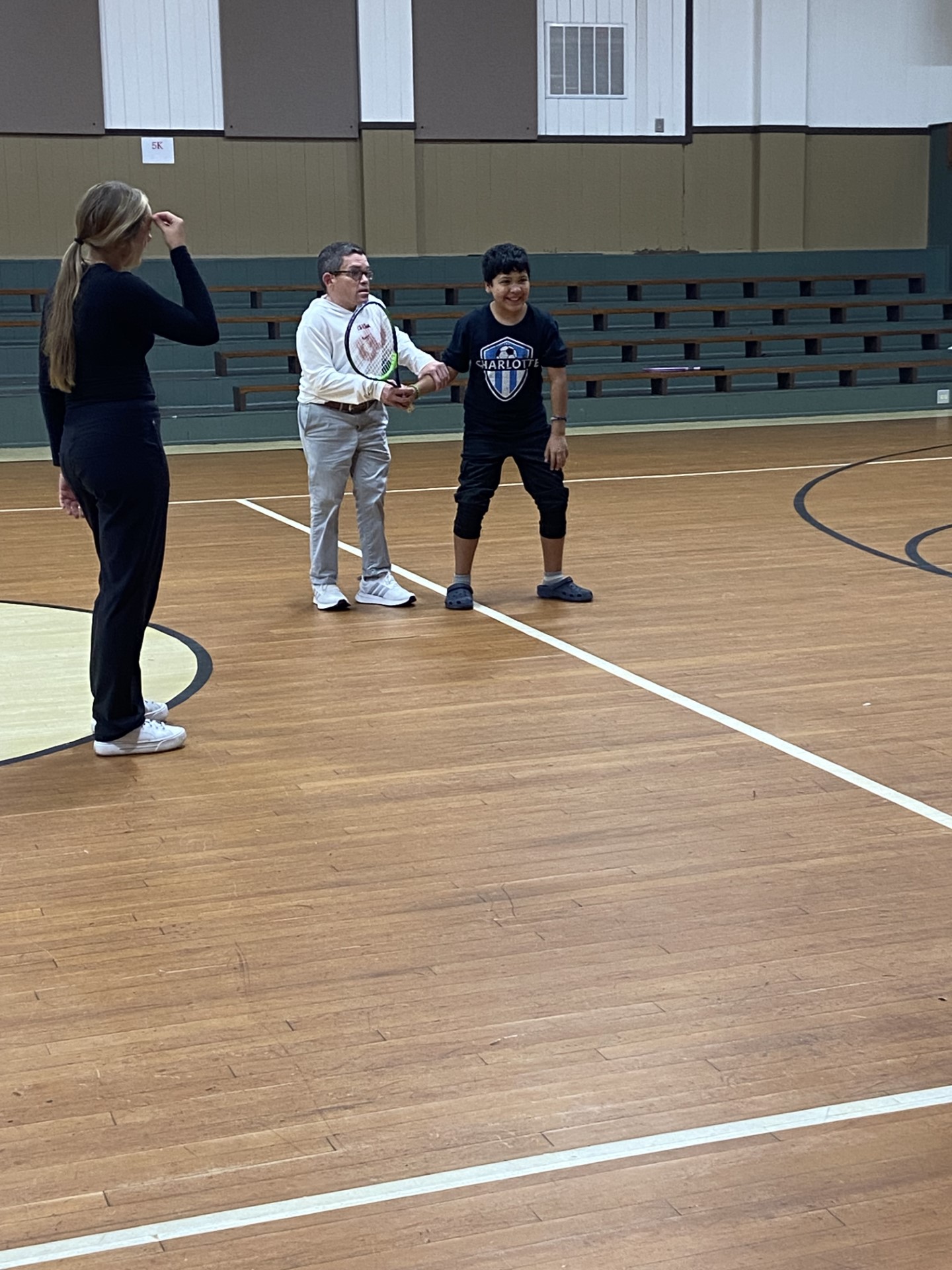 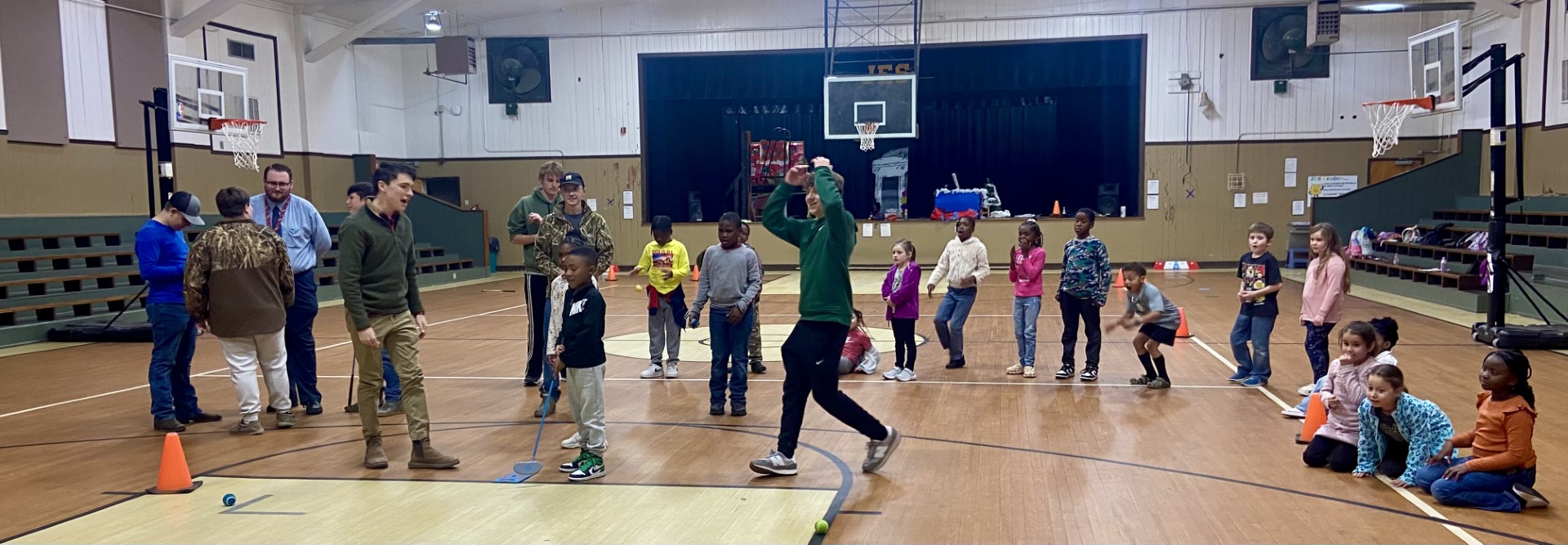 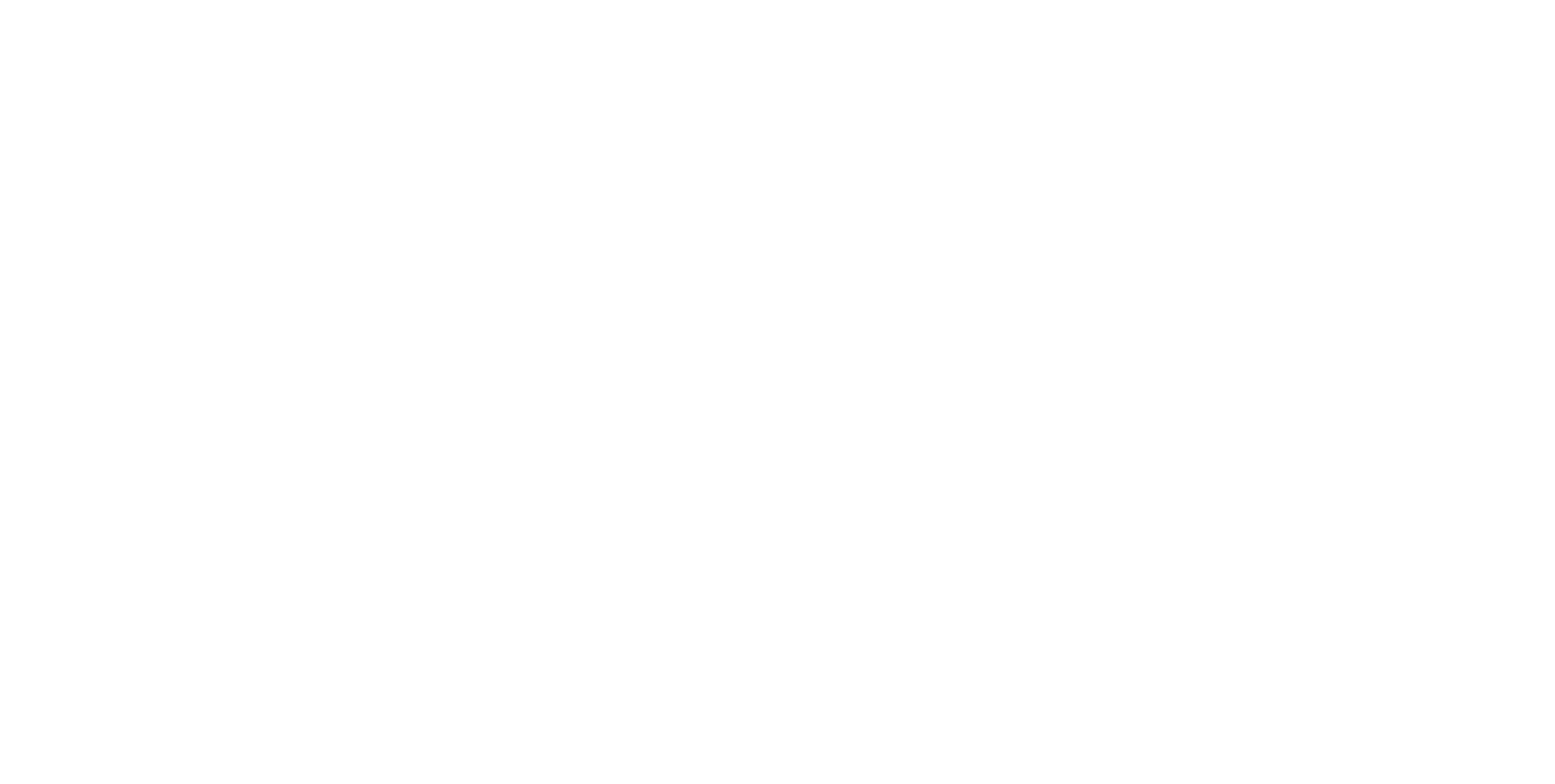 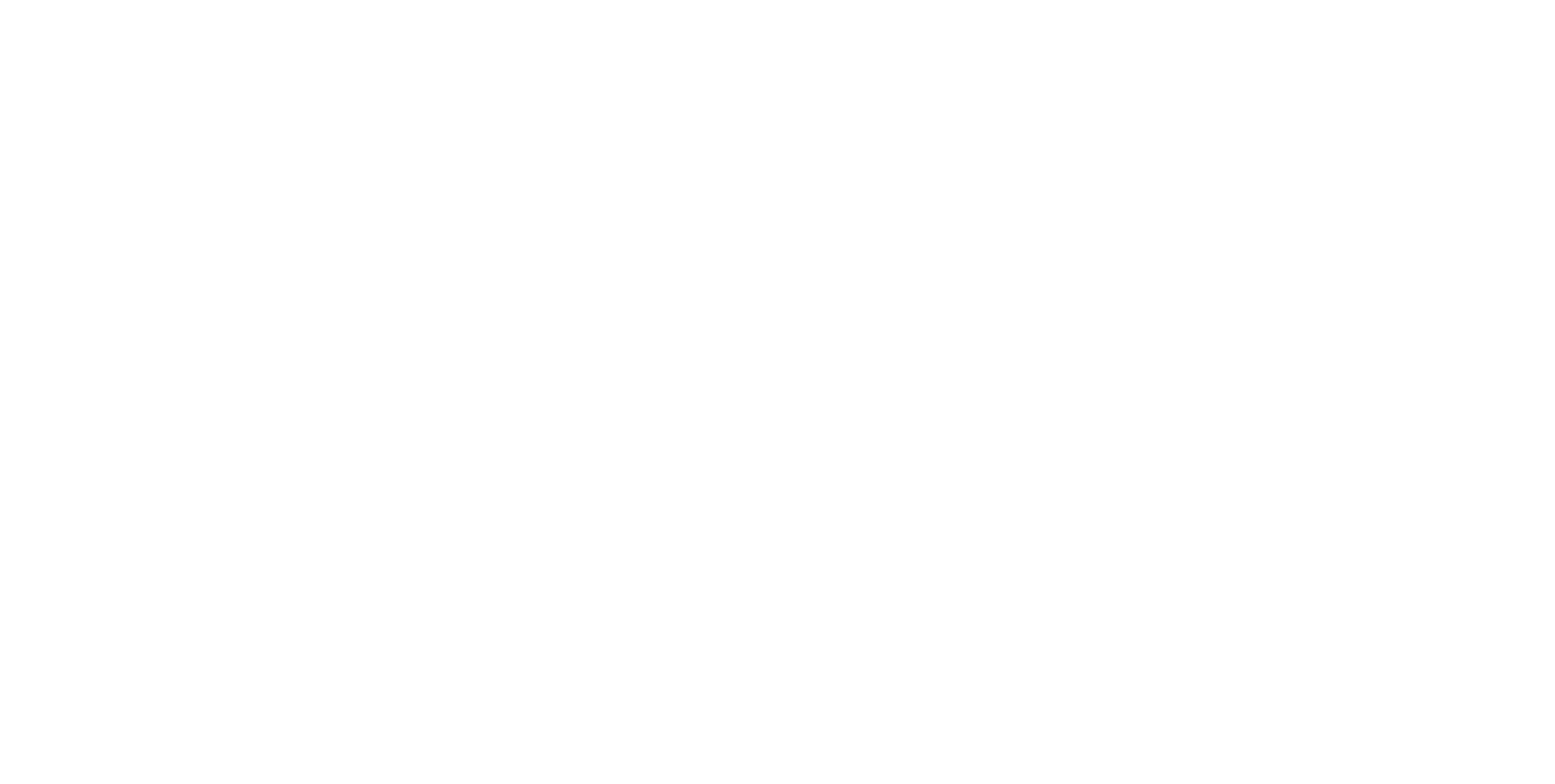 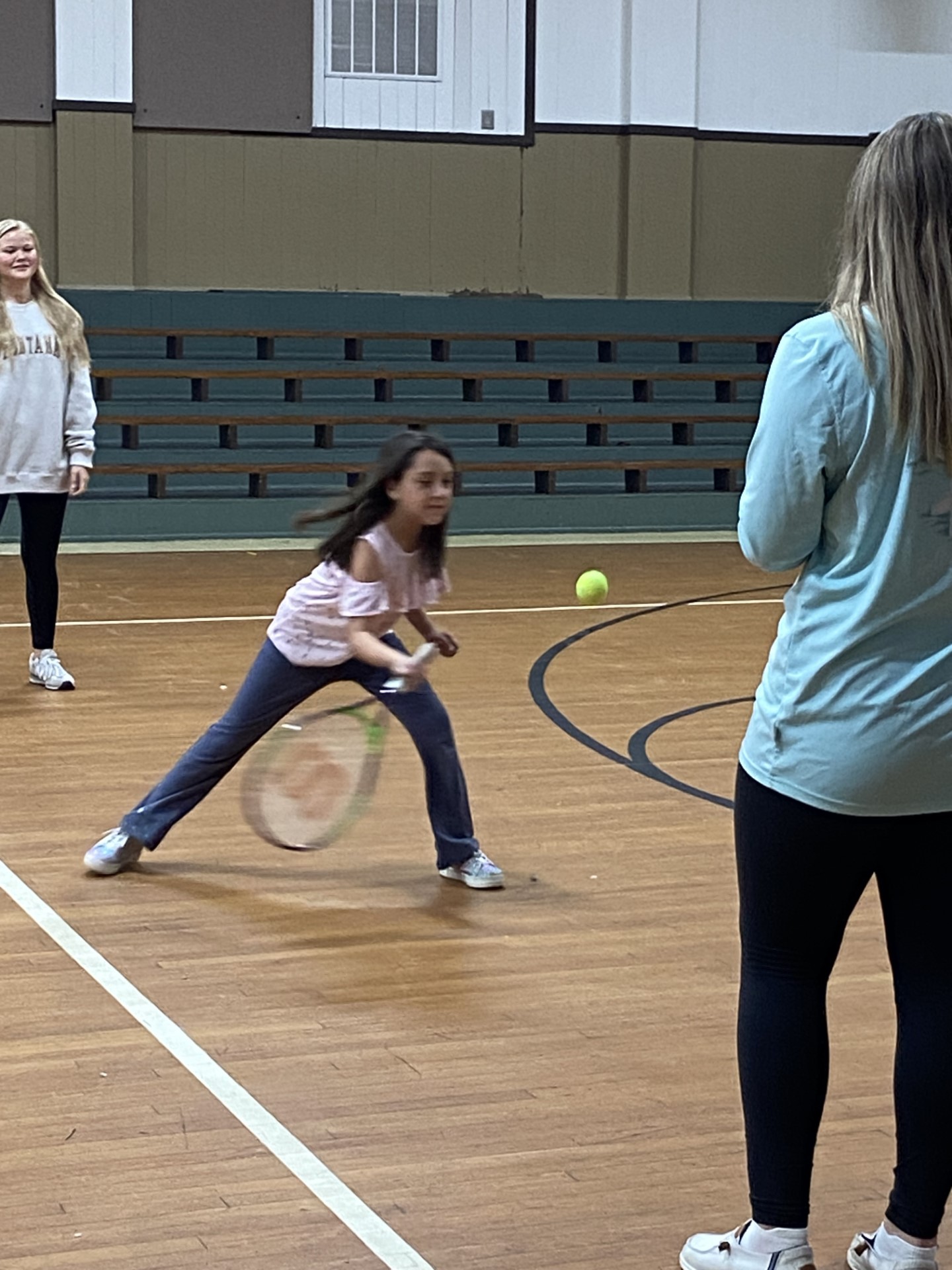 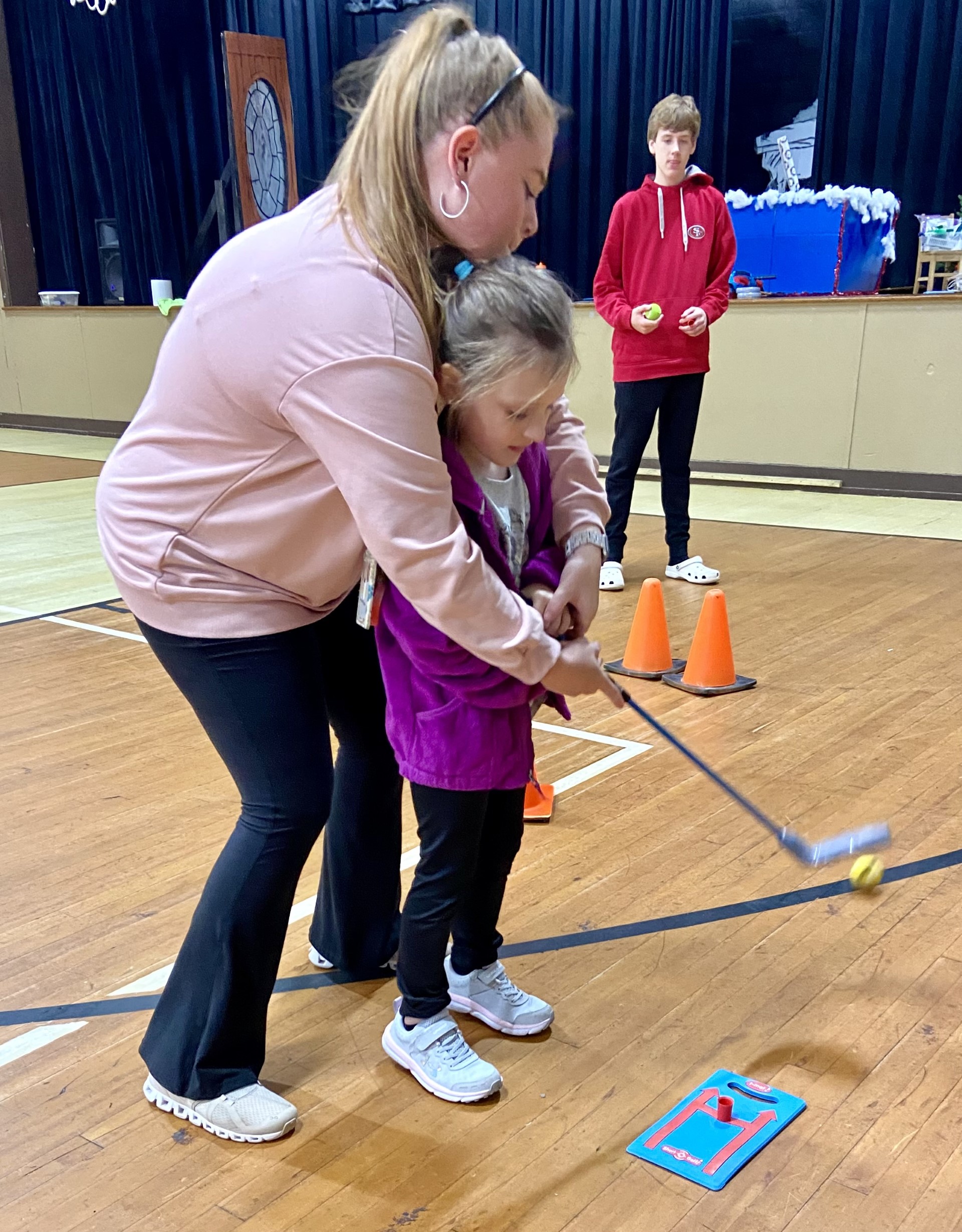 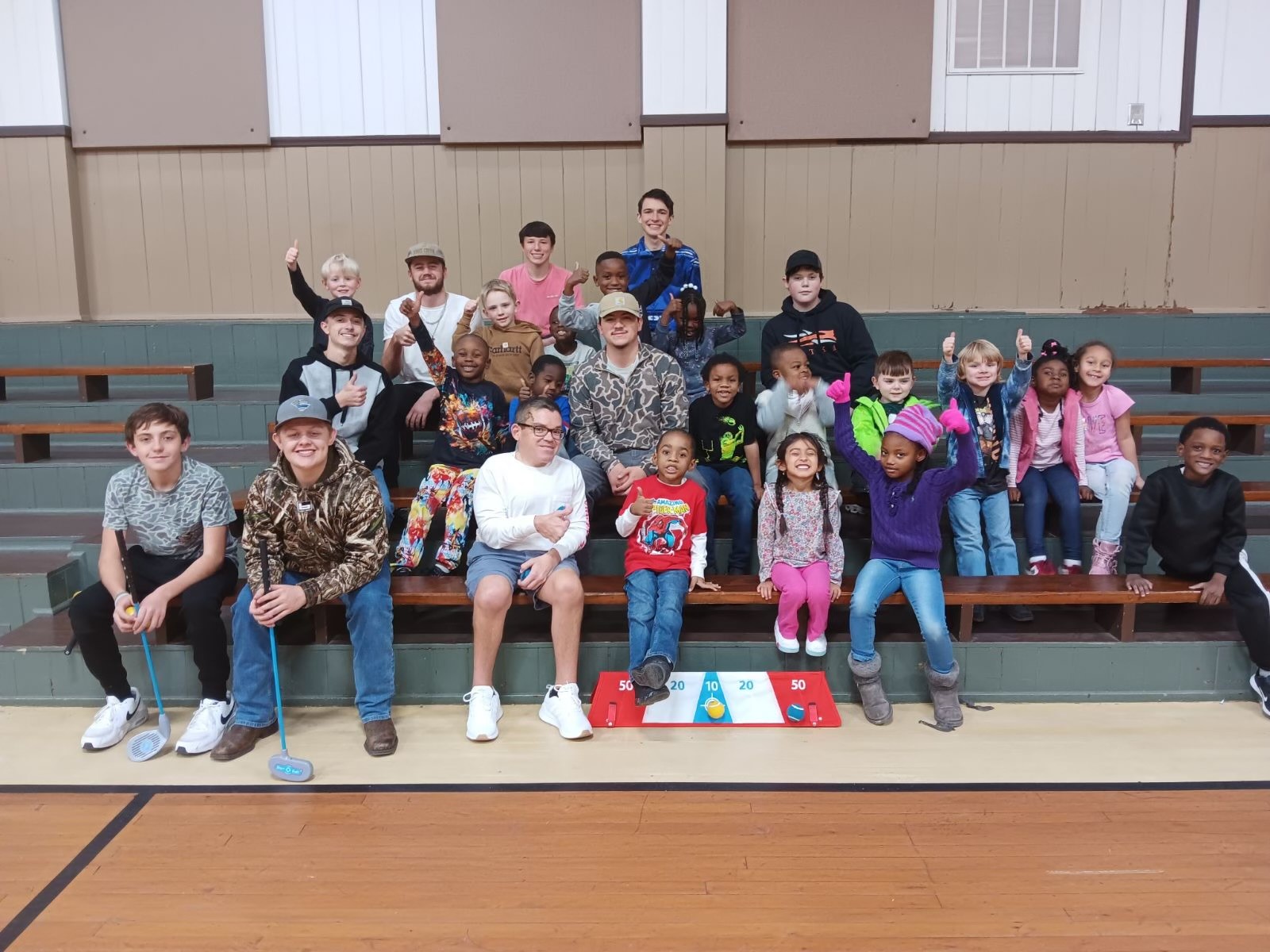 Curriculum Goals
New Text Book Adoption for ELA- Aligned with State Standards
Math Scores
Small Groups
Tutors within the classroom
Intervention
After School Tutoring – 2nd Grade
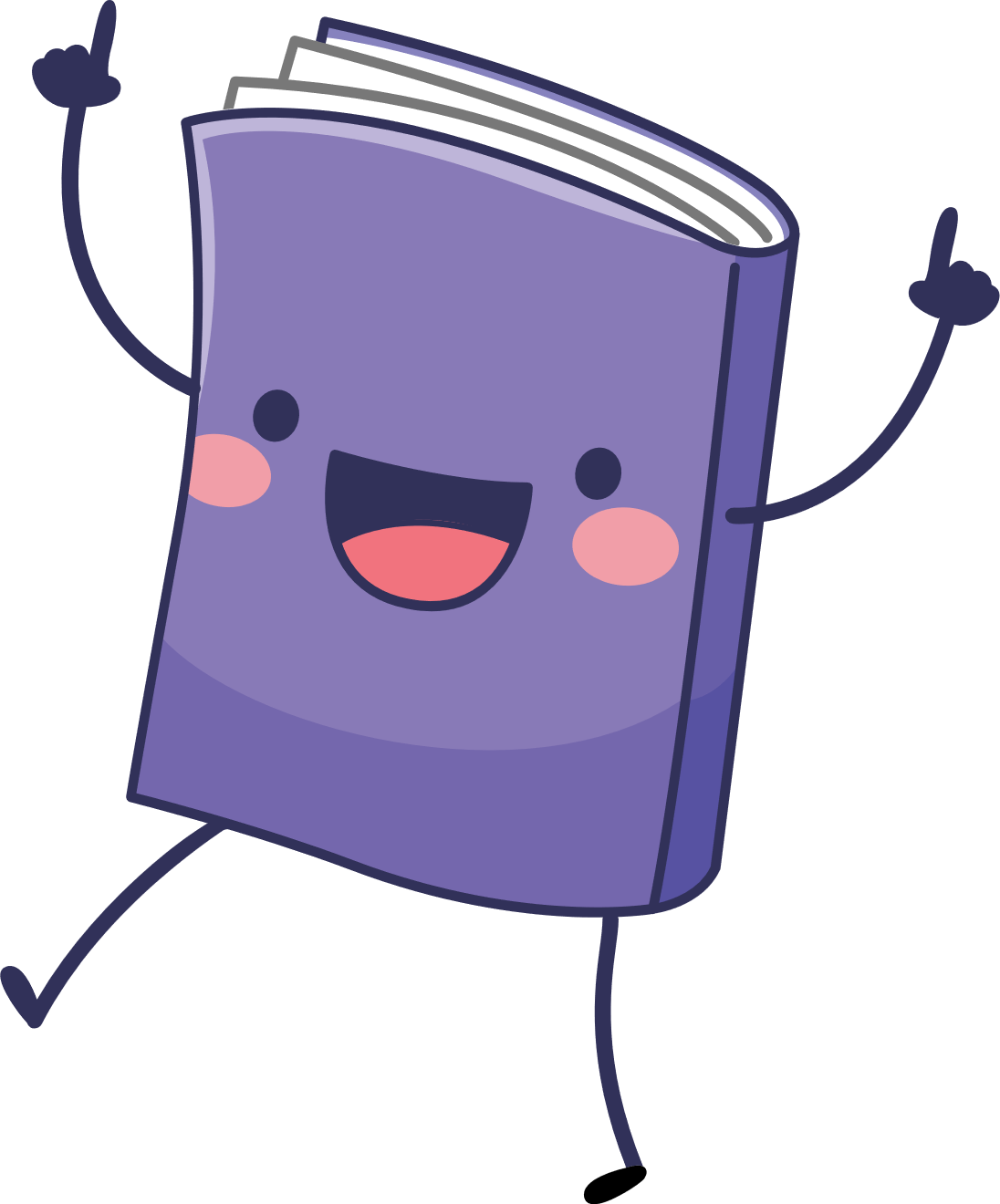 iReady Data - JES
Fall Diagnostic - Reading
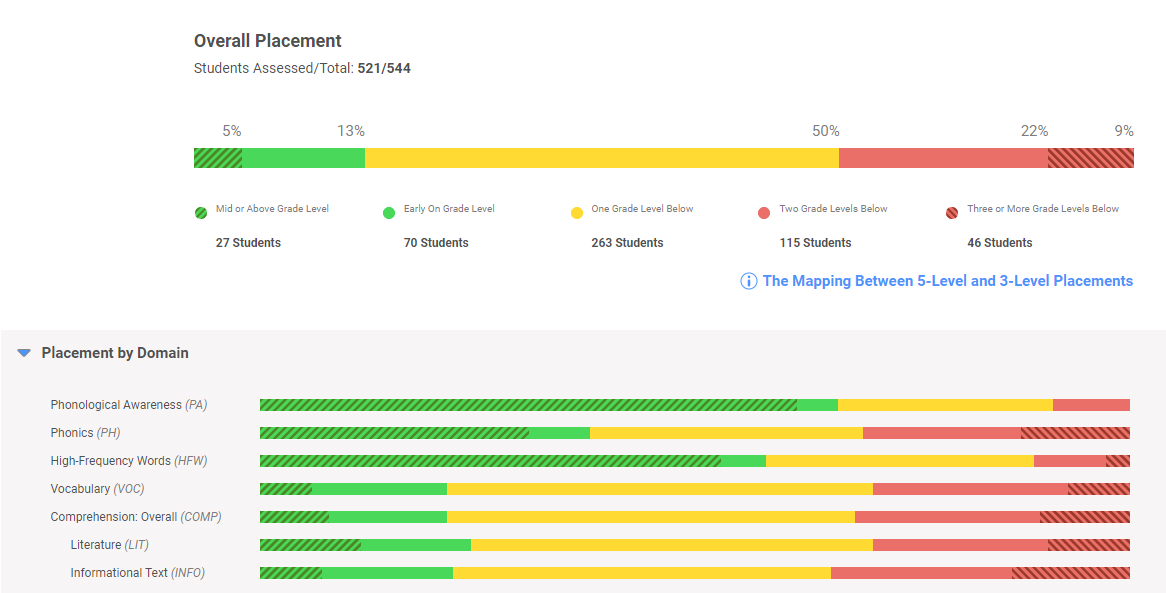 Winter Diagnostic - Reading
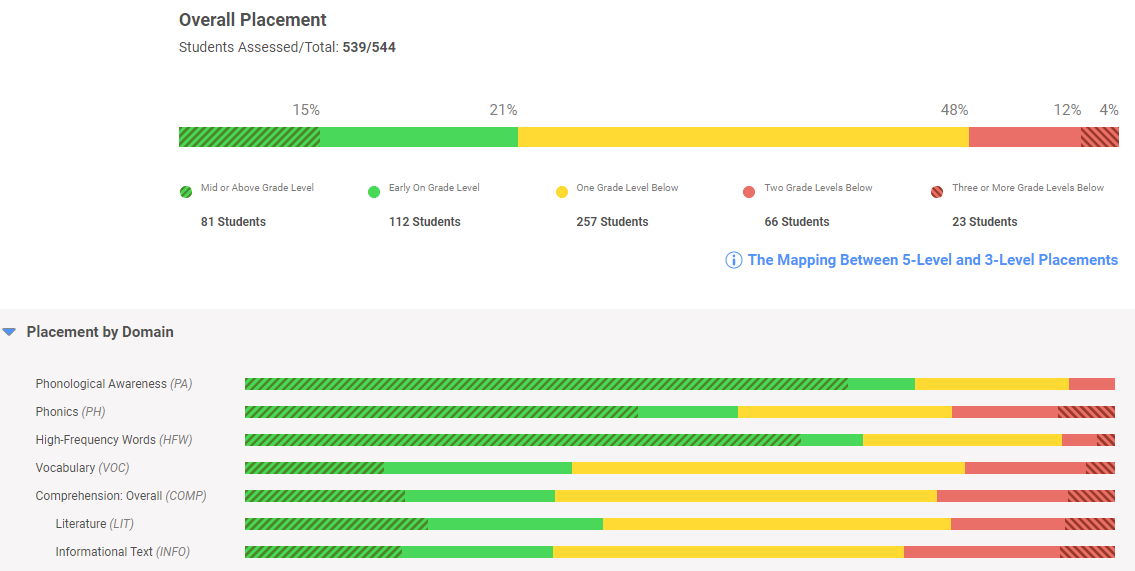 Reading Diagnostic – 5K
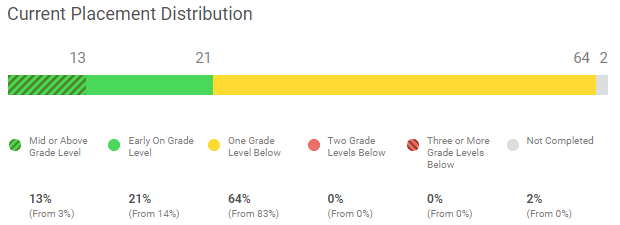 Math Diagnostic – 5K
Reading Diagnostic – 1st Grade
Math Diagnostic – 1st Grade
Reading Diagnostic – 2nd Grade
Math Diagnostic – 2nd Grade
Reading Diagnostic – 3rd Grade
Math Diagnostic – 3rd Grade
Reading Diagnostic – 4th Grade
Math Diagnostic – 4th Grade
iReady Reading - Tiered Grouping
Fall
Winter
iReady Math - Tiered Grouping
Fall
Winter
Projects
Academic Growth
Playground
Beautification
$